Opening Activity (Journal Response)
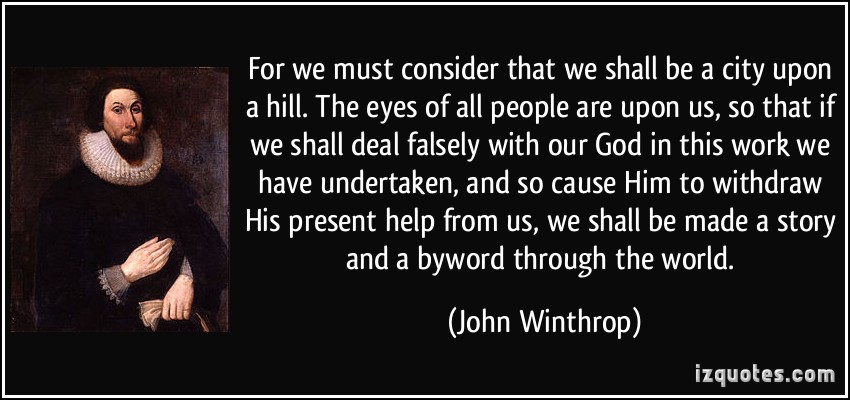 To what does John Winthrop (Puritan leader) mean when he desires the Puritans to be a city upon a hill? Why is this important?
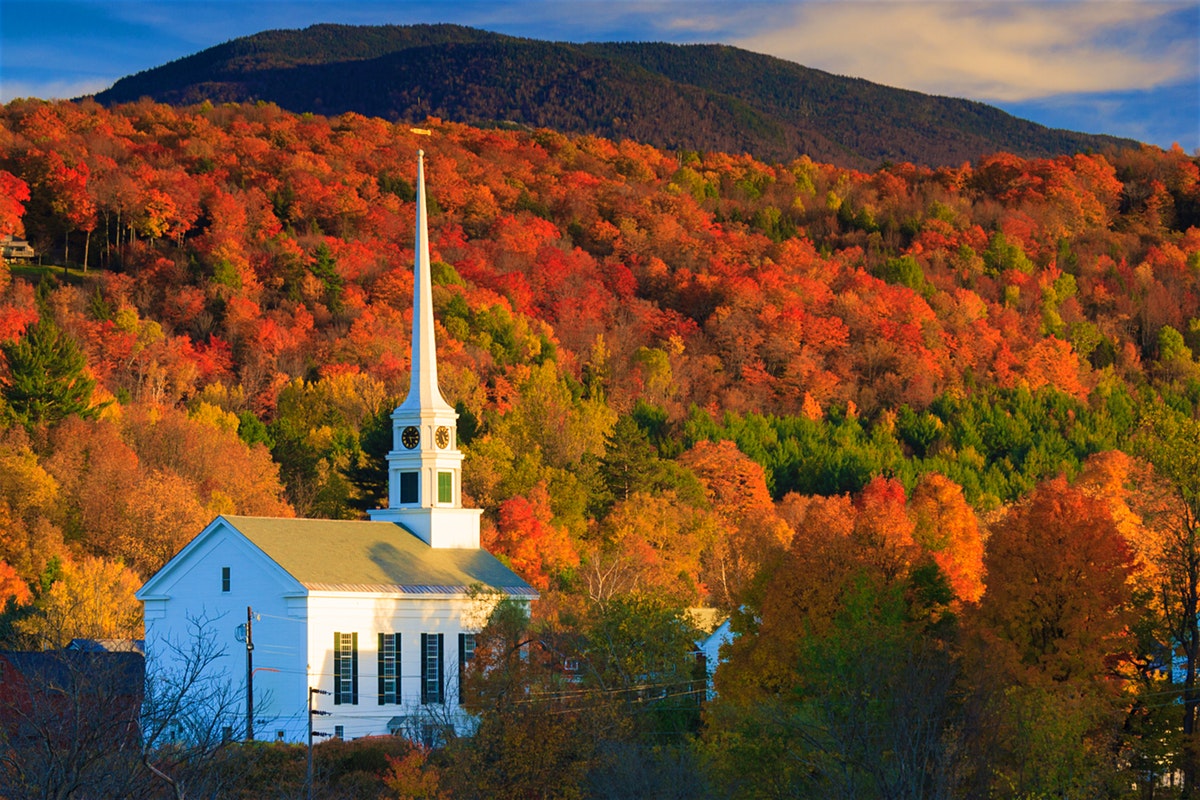 New England Colonies
Mr. Preisse
MASSACHUSETTS
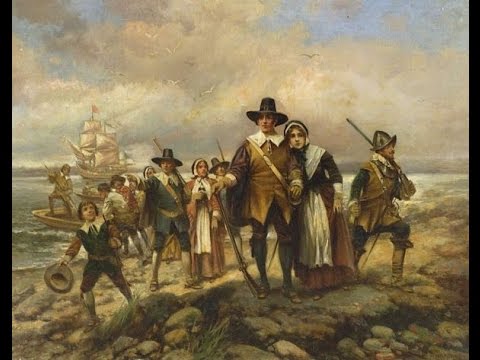 I. Massachusetts (1630)
   A. Founded by 2 Groups:
	1. Pilgrims 
	   a. Sought Religious 	  	     	  Freedom
	   b. Mayflower Compact
         c. founded Plymouth
   B. Puritans 
      1. Massachusetts Bay Colony
          a. Seeking Religious   	 	   Freedoms as well
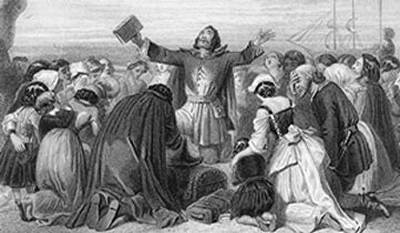 Pilgrims & Puritans
Pilgrims
Puritans
Separatists from the C of E
Start new religion
Aided by Native Americans (Squanto) during first year
THANKSGIVING!
Wanted PURE form of religion
Bible = LAW
Higher social status that Pilgrims in England
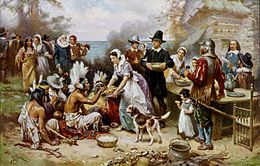 Massachusetts Bay Colony (Cont.)
2. Jon Winthrop = Governor/Minister
          -Authoritarian (Only Puritans in Gov.)
	       -Energetic
II. Connecticut (1636)-petition for charter
    A. Thomas Hooker
        1. Fundamental Orders of Connecticut
           a. All men could vote (land owning)
           b. Limited power of Governor
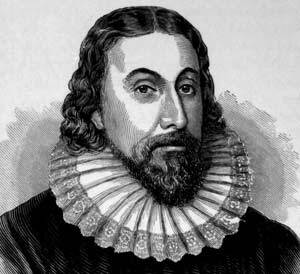 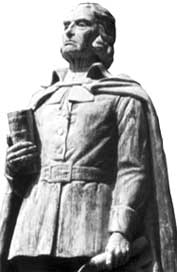 Rhode Island
III. Rhode Island 
   A. Roger Williams
      1. Radical beliefs: (Enlightened Philosophes)
		- separate church & state!
 		- religious toleration
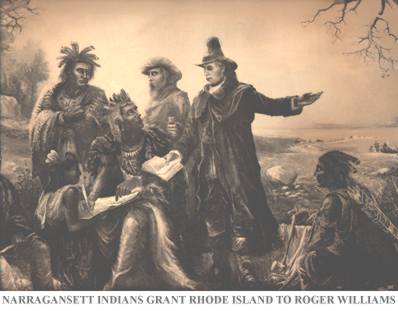 Anne Hutchinson – (Women in America)
https://www.youtube.com/watch?v=KMllFouri0c
What was the covenant of grace?
How did the antonomian trials affect her?
Why did she and her family go to Rhode Island?